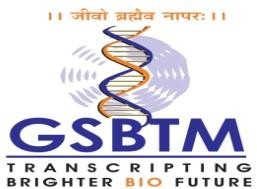 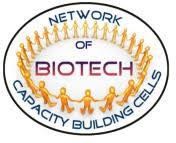 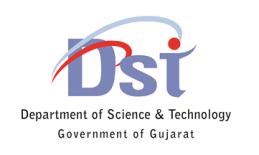 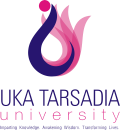 The Sponsor:
Gujarat State Biotechnology Mission
About the Training
The Crash Workshops are an intensive period of training with  some of the best available resource persons delivering more  than 60 formal lecture sessions with mock tests. Aspirants  should be ready for an intensive period of learning. There are  no fees for the crash workshops however, to ensure that the  enrolled aspirants maintain an attendance of over 90%, a  refundable deposit of Rs. 1,000 from each aspirant has  been decided. For students the training will be for 15 days                (8 hrs/day). Food, kits, books & accommodation will be  provided free of cost at the institution
The success in ‘Transcripting Brighter Bio-Future’ from the  neo tool-Biotechnology shall need world-class man-power and  both the state and the central governments are working towards  it. The Gujarat State Biotechnology Mission [GSBTM] formed  under the aegis of Department of Science and Technology,  Government of Gujarat; and operational with a few Sector  Specialists headed by a Mission Director since April, 2004; is  also taking some small but discrete steps towards development  of an Institutional Network for Capacity Building Cells [N-BT-  CBCs] in the field of Biotechnology. It is being envisaged that  structured mentoring and provision of an institutional  framework of Cells for Capacity Building shall help the  budding biotechnologists to aim and hit high; at increasingly  competitive examinations for professional careers in the field of  Biotechnology.
Network of Biotechnology Capacity Building Cells of  Gujarat State Biotechnology Mission
Sponsored
Fifteen Days Crash Workshop for Cracking IIT-  JAM, GAT B and other national entrance exams  from
December 10th to 24th 2024  
Organized by
The Trainees
Students in the final year of graduation of any of the Biotech or  allied subjects (like Microbiology, Biochemistry, Genetics,  Bioinformatics, Environmental Sciences/technology, Molecular  Biology, Human Genetics, etc.) can apply for crash workshop.  The students in the prescribed number with a good  representation from all of the other colleges in the nearby area  will be selected and trained. Our center (NBT-CBC-UTU) has  successfully conducted five batches since its inception in 2018. Many students who has undergone training from our centre  have qualified in IIT-JAM, GAT-B, GATE and NET. Last  year only, 10 students have qualified for IIT-JAM, TIFR  and GAT-B.
Feedback of previous batch participants can be found at  Link 1 https://www.youtube.com/watch?v=P_0rrYCSr_o
Link 2 https://www.youtube.com/watch?v=3foLwLdnBdQ
Link 3 https://www.youtube.com/watch?v=J4903haqRl8
The Organizer: Uka Tarsadia University  (UGC approved & NAAC accredited)
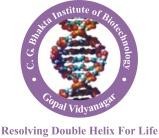 The Twenty first century and globalization has created the need  for evolution of newer centres of learning and higher education  in the country. The establishment of Uka Tarsadia University in  2011 by the Bardoli Pradesh Kelavani Mandal with the help  generous donation from philanthropic NRIs is an effort towards  meeting the growing demand of quality education. The  University offers admission in a comprehensive array of  academic programs across various disciplines that lead students  to self-enrichment and productive careers in their respective  profession, government sector and Industry.
C. G. Bhakta Institute of Biotechnology  Uka Tarsadia University
Maliba campus
Mahua Road, Tarsadi, Bardoli  Dist. Surat – 394350, Gujarat
Committee
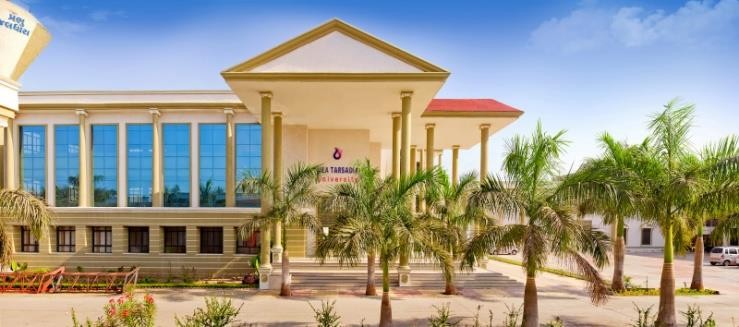 C G Bhakta Institute of Biotechnology
Chief-Patron
Dr D. R. Shah
CEO, Uka Tarsadia University
C. G. Bhakta Institute of Biotechnology (CGBIBT) is a  constituent institute of Uka Tarsadia University. It was  established in year 2005 for initiating exclusive education in  Biotechnology and Applied Science. It offers 5 years M.Sc.  Integrated programs, under graduate, post graduate programs,  PGDMLT and doctoral research program in Biotechnology and  Microbiology. Since Its establishment, CGBIBT has been  striving to emerge as a centre of excellence in imparting career-  based knowledge to the students to realize their professional  ambition. Many research projects funded by central government  agencies in the field of Biotechnology and Microbiology are  being carried out. In addition, CGBIBT has also taken up a  mission to support the local farming community to grow  profitable crops by supplying quality planting materials to them  from the sophisticated plant tissue culture lab and climate  control green house established and accredited by DBT.
Patron
Dr Yogeshwar P Kosta
VC, Uka Tarsadia University
Chairman
Dr Meonis Pithawala 
Director, C. G. Bhakta Institute of Biotechnology
Important dates  Registration Date : 6th Dec 2024
Coordinator
: 10th to 24th 2024 Important Links
Session
Dr Gopal Jee Gopal
Assistant Professor, C. G. Bhakta Institute of Biotechnology
Organizing members
For registration: https://forms.gle/JdPKVVeEcJw2FTLn6
Dr Naga Rathna Supriya
Dr Dhruti Amin
Mr Rudrank Moharana
Dr N Ch Srivathsa  Dr Ami Naik
APPLICATION FORM FOR TY BT CBC GSBTM CRASH WORKSHOP
2024 (Dec 10-24th)
(PLEASE FILL IT IN CAPITAL LETTERS)
NAME
CLASS (TY only)
SUBJECT  MOBILE
E-MAIL ID
NAME OF THE COLLEGE  COLLEGE ADDRESS
:………………………………………………………………………………….
: ………………………………………………………………………………...
:…………………………………………………………………………………
:…………………………………………………………………………………
:…………………………………………………………………………………
:…………………………………………………………………………………
:…………………………………………………………………………………
………………………………………………………………………………….
PHOTOGRAPH
UNDERTAKING:

I	HEREBY AGREE AND COMMIT MYSELF FOR AT LEAST 90% ATTENDANCE (LECTURE  & TEST) FAILING WHICH, THE DEPOSIT MONEY (RS.1000 (TY) WOULD NOT BE RETURNED TO ME.

SIGNATURE OF THE STUDENT:…………………………………………………..

RULES AND REGULATION FOR THE SELECTION OF STUDENTS:
The last date for the registration is 6th Dec 2024.
Selected students would be provided with intensive training from 8:30 AM to 5:30 PM from eminent teachers from various places. Food, kits, books & accommodation will be provided free of cost at the institution.
The selected Students are required to deposit Rs. 1000 for the registration and undertaking for more than 90% attendance, violating which the deposit money would be ceased. The money would be returned back after the successful completion of the workshop.
The final decision on any issue and change in the policy would be of GSBTM and the Coordinator of N-BT-CBC, CGBIBT, Bardoli.
If the student attends the entire program with 80-90 % attendance, the deposit money would be returned back on the last day after the  valedictory function along with the certificate at the end of workshop.
C. G. Bhakta Institute of Biotechnology, Uka Tarsadia University, would be the center for this intensive crash workshop.
CO-ORDINATOR (NBT-CBC-UTU): Dr. Gopal Jee Gopal-9558880617; 8160245501, E-Mail: gopal.jee@utu.ac.in
 
WEBSITES www.btm.gujarat.gov.in (GSBTM), http://cgbibt.edu.in/nbtcbcutu.html (NBT-CBC-UTU unit)